Диагностический алгоритм пищевой аллергии к пшенице
Иногда трудно интерпретировать клиническое значение  (+)sIgE к пшенице.
80% случаев (+) sIgE Tri a 19 являются маркером риска развития тяжелых реакций, включая WDEIA
30-50% пациентов с WDEIA не имеют sIgE к пшенице.

(-)sIgE к пшенице (f4) и (-) sIgE Tri a 19( f416 )-  нет аллергии к пшенице
(-)sIgE к пшенице (f4) и (+) sIgE Tri a 19( f416 )-– высокий риск развития WDEIA
(+)sIgE к пшенице (f4) и (+) sIgE Tri a 19( f416 )-– высокий риск развития любых аллергических реакция на пшеницу ,включая WDEIA
(+)sIgE к пшенице (f4) и (-) sIgE Tri a 19( f416 )- : низкий риск серьезных непосредственных реакций, включая WDEIA из-за пшеницы. Тем не менее, многие из этих пациентов будут иметь реакции немедленного типа, такие как АД и желудочно-кишечные симптомы.
Лаборатории Quality Club ImmunoCAP
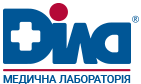 Цельные аллергены ImmunoCAP:
Fx3 –  ( пшеница, ячмень, кукуруза, кунжут, гречиха)
Молекулярные аллерген-компоненты ImmunoCAP:
Молекулярный пакет « Пшеница»
f433 rTria 14 LTP, f416  rTria 19 Omega-5 Gliadin
Серологические тесты при целиакии
Антитела к тканевой трансглутаминазе (tTG) IgA, IgG 
    EliA Целиакия (IgG и IgA)    Антиген идентичный для EMA  
Антитела к деамидированному глиадину (DGP) IgA, IgG 
   EliA ГлиадинDP (IgG and IgA)   Антиген: очищенный глиадин пшеницы  
Антитела к эндомизию (EMA) IgA, IgGНепрямая иммунофлюоресценция, субъективный тест

Обычные антитела к пептидам глиадина (GP) IgA, IgG  EliA Глиадин (IgG and IgA)
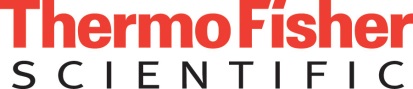 Антиглиадиновые антитела
Антиглиадиновые антитела (АГА) относятся к самым давним антителам, 
которые были предложены для диагностики целиакии в 1972 году
Специфичность  - 87% 
Чувствительность  - 73%
 
Повышение антиглиадиновых антител:

аутоиммунные (синдром Шегрена, ревматоидный артрит, пемфигоид,
сахарный диабет 1типа, системная красная волчанка, саркоидоз)
 постинфекционный синдром мальабсорбции, болезнь Крона,
муковисцидоз, лактазная недостаточность, пищевая аллергия, атопическая экзема, которые сопровождаются желудочно-кишечными нарушениями;
– энтероколит, гастродуоденит, энтерит и др., протекающие с желудочно-кишечным воспалением
[Speaker Notes: Антиглиадиновые антитела (АГА) относятся к самым давним антителам, которые были предложены для диагностики целиакии в 1972 году]
Актуальность дезамидированного глиадина (DGP) и tTG IgG
Американская школа гастроэнтерологии:«Для пациентов, у которых выявлен низкий IgA или селективный дефицит IgA, необходимо провести тестирование на основе IgG (дезамидированные пептиды глиадина [DGP] и тканевую трансглутаминазу IgG [TTG] .
 …При скрининге на целиакию у детей в возрасте до 2 лет, тест IgA TTG следует сочетать с дезамидированным пептидом глиадина (IgA и IgG).»
ESPGHAN:«В случае дефицита IgA диагностическое значение имеет положительный тест ... на антитела к TG2 класса IgG или положительный тест на антитела к DGP класса IgG.» 
«Тесты, измеряющие антитела к DGP, могут быть использованы в качестве дополнительных тестов у пациентов, которые отрицательны на другие специфические антитела при целиакии, но у которых клинические симптомы вызывают сильное подозрение на целиакию, особенно если они моложе 2 лет.»
Лабораторная диагностика
целиакии
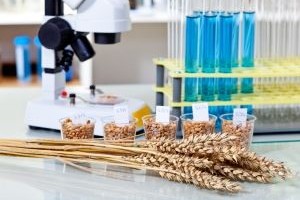 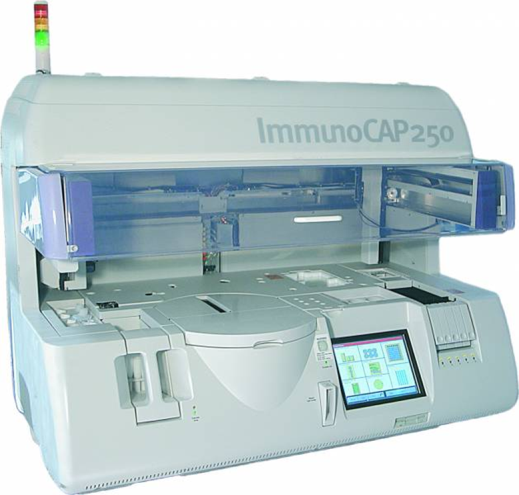 Phadia 250 от
компании Рhаdiа (Швеция), 
мирового лидера аллергодиагностики.
>70% лабораторий Европы используют системы Phadia
Тест  EliA Celikey® and EliА Gliadin –                    точная диагностика целиакии
Определение антител IgA или IgG к tTG и дезамидированных глиадин-пептидов, наиболее клинически значимых антител в дифференциальном диагнозе целиакии

Высокая клиническая значимость 
 EliA™ Celikey® идентичен тесту антител эндомизия (EMA) 
 использование рекомбинантного tTG антигена для EliA™ Celikey® снижает ложноположительные результаты 
 высокая специфичность тестов EliA™ Celikey® и EliA™ Gliadin  позволяет отказаться от ненужных биопсий кишечника
 высокая чувствительность EliA™ Celikey® и EliA™ Gliadin служит дополнительным подтверждением диагноза
Преимущества использования тестов                   EliA™ Celikey® и EliA™ Gliadin
Специфичность в виде количества ложноположительных результатов при скрининге 
популяции из 1000 человек
В результате менее специфического теста
 количество биопсий пациентов 
без целиакии в исследуемой популяции 
возрастает в 5 раз. 

Этого можно было бы избежать при
 использовании тестов
 с более высокой специфичностью.
У всех тестов EliA™ Celikey® и EliA™ Gliadin  очень высокая специфичность, что оказывает бесценную помощь врачам при постановке диагноза.
Интестинальная биопсия
Необходим забор 4-6 биоптатов:
 3-4  из ДПК дистальнее дуоденального соска
1 биоптат - из луковицы двенадцатиперстной кишки

Негативная гистология обосновывает необходимость повторного исследования у серопозитивных лиц (ТТГ, ЭMA, ДПГ)
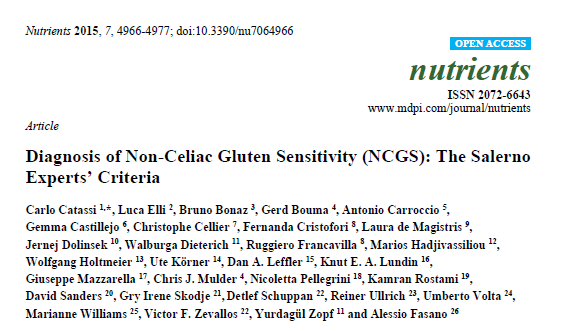 Непереносимость глютена без целиакии – это синдром, который   характеризуется интестинальной и внекишечной симптоматикой, связанной с употреблением глютенсодержащей пищи у лиц, не имеющих целиакии или аллергии на пшеницу.
Клинические проявления непереносимости глютена без целиакии
Diagnosis of Non-Celiac Gluten Sensitivity (NCGS): The Salerno Experts' Criteria .Catassi Celli L ets
Nutrients2015 Jun 18;7(6):4966-77..
III международная встреча экспертов по заболеваниям, связанных с употреблением глютена (06-07.10.2014, Салерно, Италия)
Диагноз NCGS следует рассматривать у пациентов с  персистирующими кишечными и / или внекишечными жалобами, как правило усиливающимися после употребления глютен- содержащей пищи, у которых до этого были исключены целиакия и аллергия на пшеницу.
Был предложен протокол диагностики НГБЦ, который преследует две цели:  
               1) оценить клинический ответ на безглютеновую диету; 
                2) оценить эффект возвращения глютена в рацион питания после периода соблюдения безглютеновой диеты.
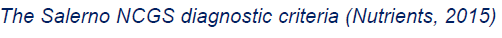 Шкала оценки симптомов
Степень выраженности симптом в течение последней недели
9
1
2
3
4
6
7
10
5
8
средняя
легкая
тяжелая
Больному предлагается выделить от одного до трех основных симптомов и оценить их выраженность по числовой рейтинговой  шкале от 1 до 10
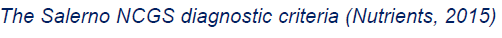 Протокол диагностики NCGS
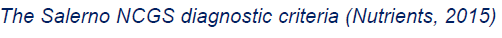 Требуется 30% разницы в симптомах между двумя неделями    (глютен  и плацебо) для установления позитивного или негативного результатов.
    При негативном результате следует обследовать пациента на наличие  диагноза, связанного с СРК. 
    При позитивном результате подтверждается диагноз NCGS
Модифицированная версия шкалы гастроинтестинальных симптомов с добавление внекишечных проявлений (Gastrointestinal Symptom Rating Scale, GSRS)
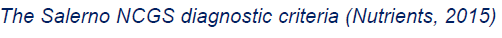 Предлагаемый аллгоритм диагностики глютензависимых заболеваний
IgG к глиадину – НГБЦ
EliA™ Celikey® А - целиакия
EliA™ Gliadin  G - целиакия
Ig E к rTri a 14 и 19 - аллергия